Структурное подразделение «Ларичихинский детский сад»
МКОУ «Ларичихинская СОШ»
Создание 
психолого-педагогических условий в ДОУ 
для реализации требований ФГОС ДО
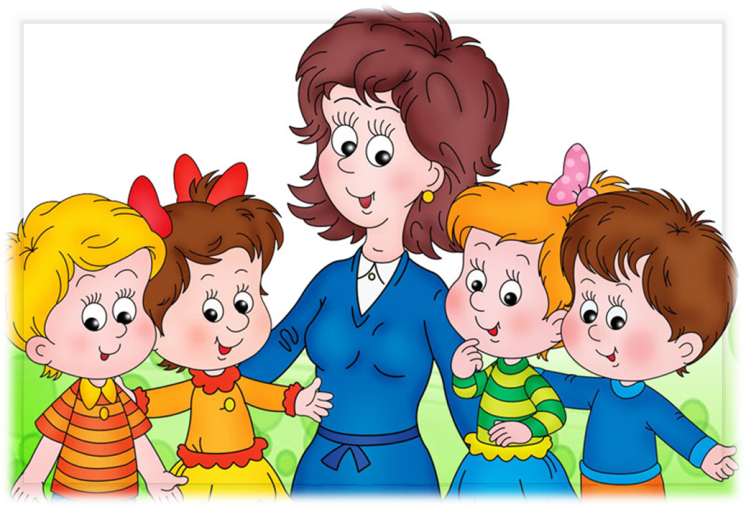 Кирей Юлия Валерьевна, 
Старший воспитатель первой категории
С. Ларичиха, 2022г.
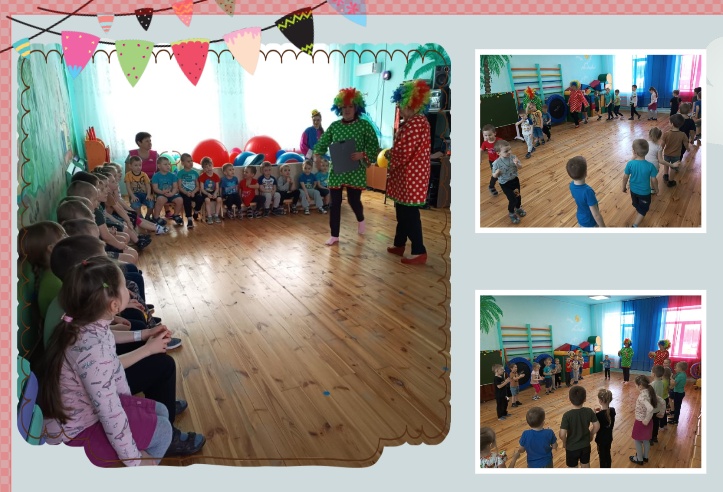 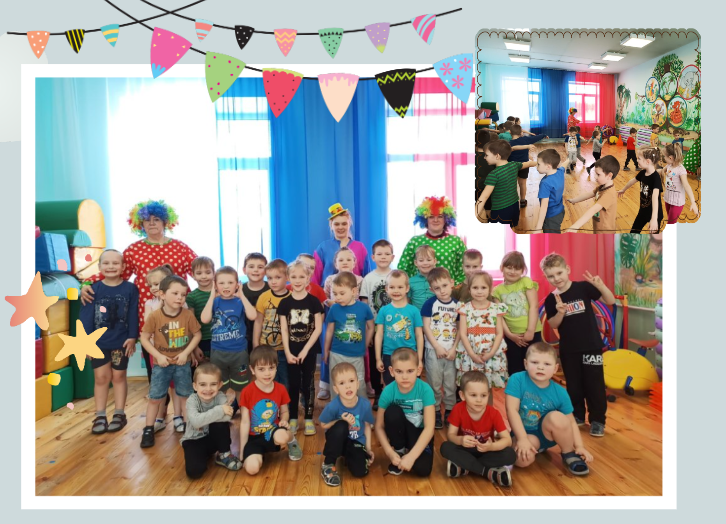 В ДОУ реализуется образовательная программа и методики дошкольного образования, используются информационные  и здоровьесберегающие технологии, создана комплексная система планирования образовательной деятельности с учетом направленности реализуемой образовательной программы ДОУ.  
Образовательно-воспитательная деятельность в ДОУ организована в соответствии с требованиями, предъявляемыми законодательством к дошкольному образованию и направлена на сохранение и укрепление здоровья воспитанников, предоставление равных возможностей для полноценного развития каждого ребёнка.
Педагоги ДОУ обладают основными умениями и знаниями, в соответствии с профстандартом «Педагог», а также компетенциями, необходимыми для создания условий развития детей в соответствии с ФГОС ДО
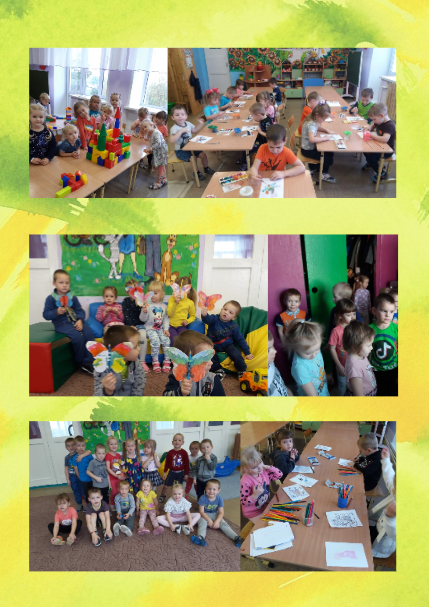 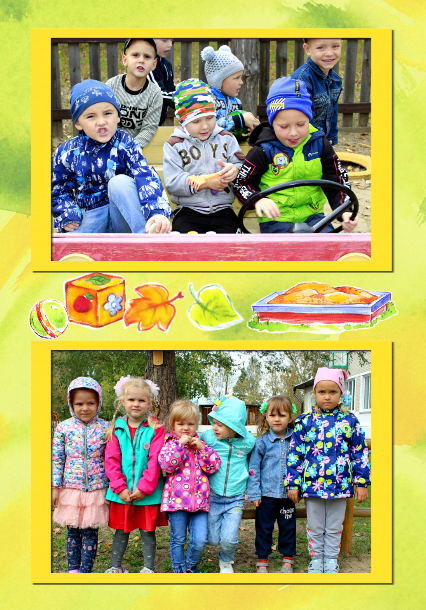 В условиях реализации ФГОС ДО психолого-педагогическое сопровождение как целостная, системно организованная деятельность, в процессе которой создаются социально-психологические и педагогические условия для успешного обучения и развития каждого ребенка - становится необходимым элементом образовательного процесса.
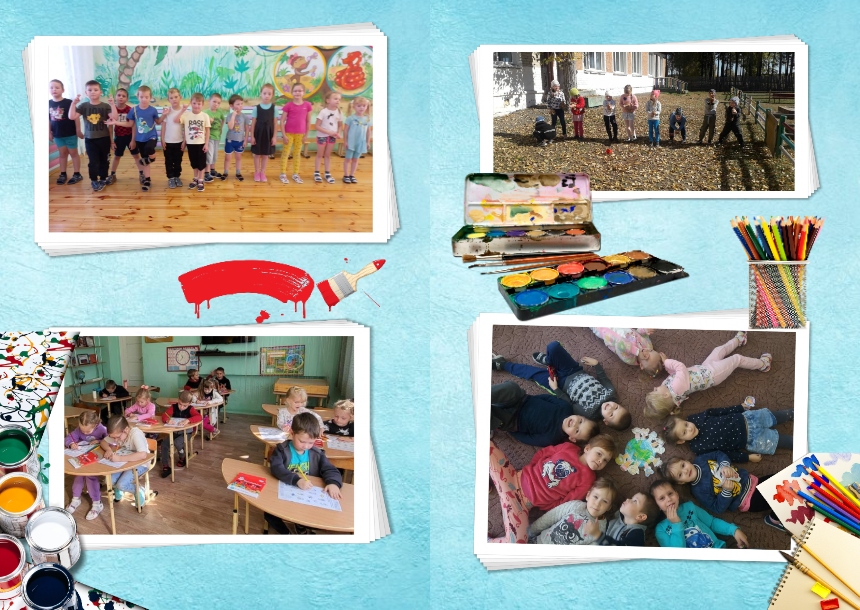 Программа дошкольного образования  реализуется в различных видах деятельности
игровая, 
коммуникативная, 
познавательно-исследовательская 
восприятие художественной литературы и фольклора,
 самообслуживание и элементарный бытовой труд,
 конструирование из разного материала, 
изобразительная,
 музыкальная, 
 двигательная…
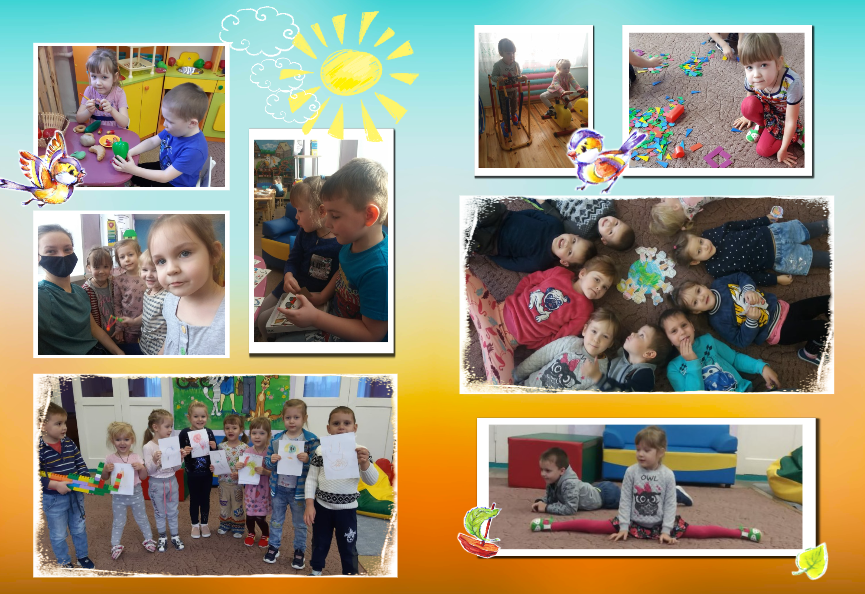 Психолого-педагогические условия в ДОУ создают все взрослые, которые окружают ребёнка в детском саду – в первую очередь, воспитатели и другие педагоги, а также помощники воспитателей и другой технический персонал.
Психолого-педагогические условия:
уважение взрослых к человеческому достоинству детей, формирование и поддержка их положительной самооценки, уверенности в собственных возможностях и способностях;
использование в образовательной деятельности форм и методов работы с детьми, соответствующих их возрастным и индивидуальным особенностям (недопустимость как искусственного ускорения, так и искусственного замедления развития детей);
построение образовательной деятельности на основе взаимодействия взрослых с детьми, ориентированного на интересы и возможности каждого ребенка и учитывающего социальную ситуацию его развития;
поддержка взрослыми положительного, доброжелательного отношения детей друг к другу и взаимодействия детей друг с другом в разных видах деятельности;
поддержка инициативы и самостоятельности детей в специфических для них видах деятельности; 
возможность выбора детьми материалов, видов активности, участников совместной деятельности и общения;
защита детей от всех форм физического и психического насилия;
поддержка родителей (законных представителей) в воспитании детей, охране и укреплении их здоровья, вовлечение семей непосредственно в образовательную деятельность.
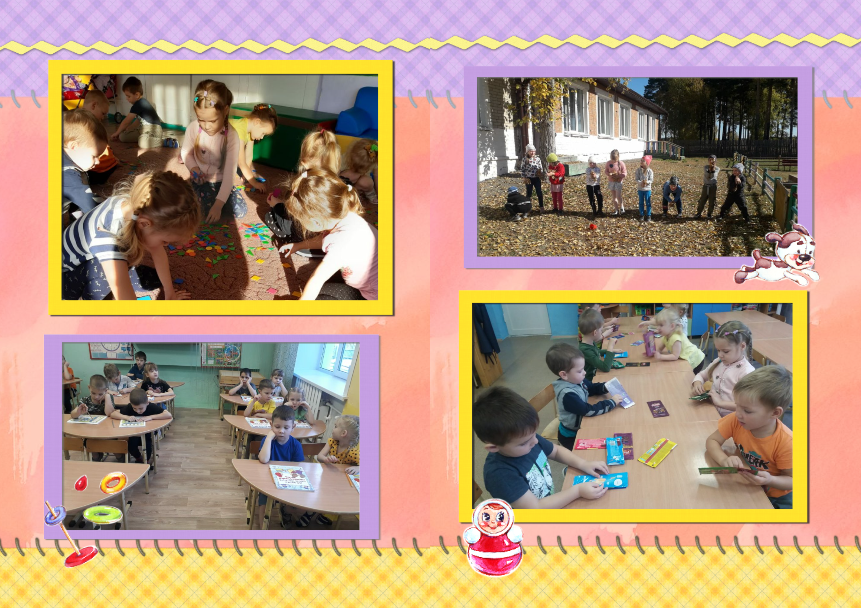 1. уважение взрослых к достоинству детей, поддержка их положительной самооценки, уверенности в собственных возможностях и способностях
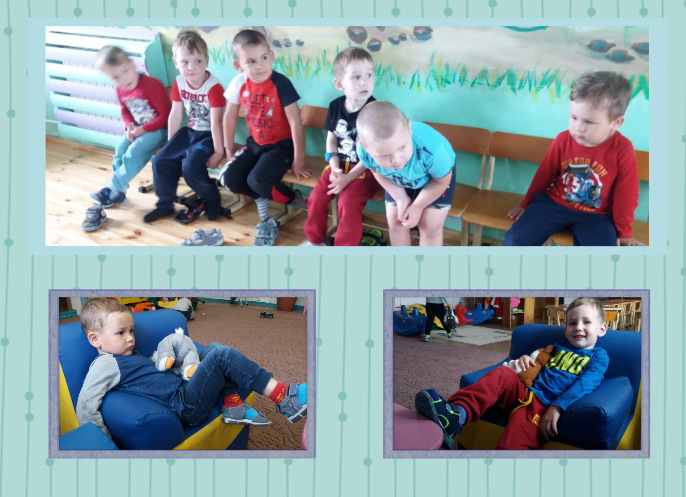 Методы работы взрослых по отношению к детям соответствуют уважению человеческого достоинства ребёнка. Взрослые, работающие с детьми в ДОО, должны соблюдают педагогическую этику.– это совокупность норм и правил поведения, обеспечивающая нравственный характер деятельности и взаимоотношений, акцентируя на справедливости, доброте, человечности, понимании, уважении, сдержанности и пр.
 Взрослые в детском саду (особенно те, кто постоянно находится рядом с детьми) должны олицетворять собой образец высоконравственной личности.
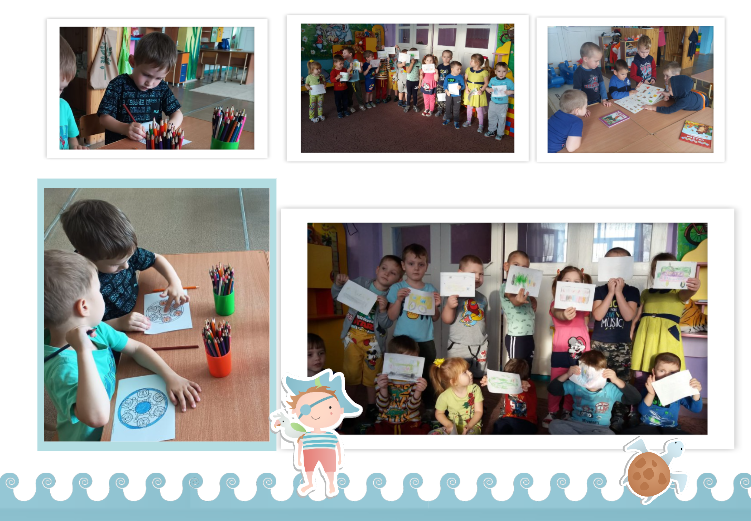 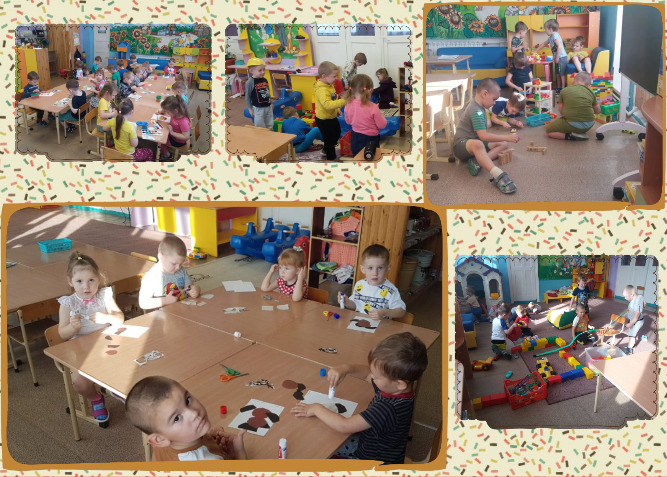 2. использование в образовательной деятельности форм и методов работы с детьми, соответствующих их возрастным и индивидуальным особенностям
Воспитательно-образовательная деятельность в ДОУ ориентирована на зону ближайшего развития каждого воспитанника и учитывает его психолого-возрастные, индивидуальные способности, возможности и склонности.
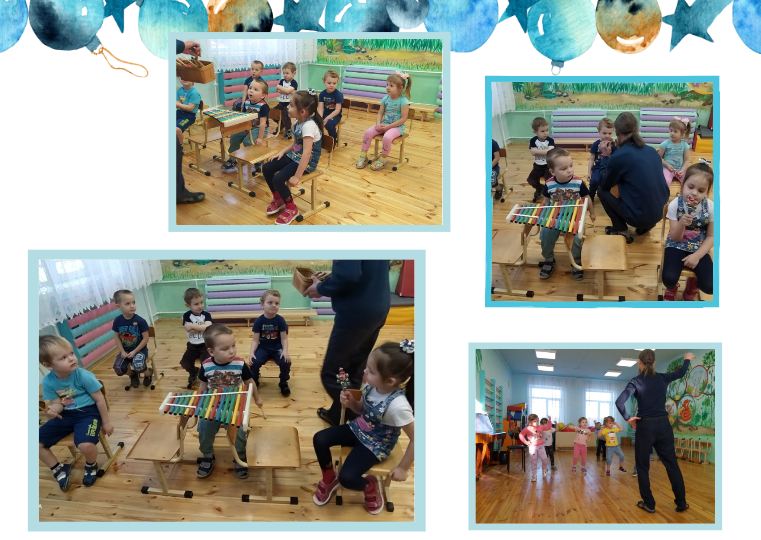 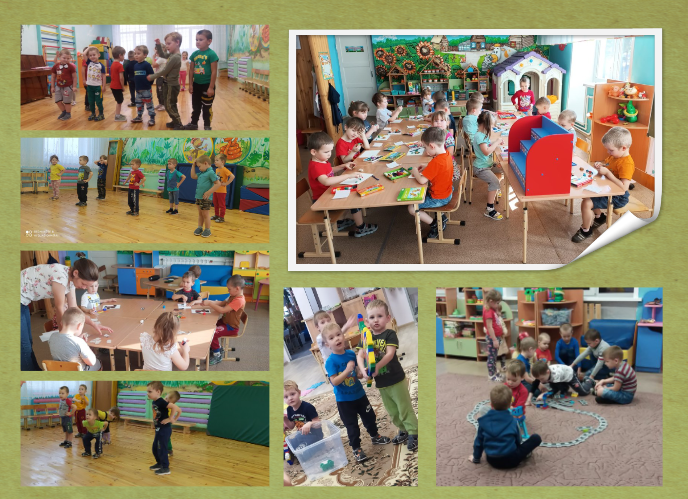 3. построение образовательной деятельности на основе взаимодействия взрослых с детьми, ориентированного на интересы и возможности каждого ребенка и учитывающего соц. ситуацию его развития;
Созданы необходимые условия для овладения умениями, находящимися в зоне ближайшего развития детей:
для овладения культурными средствами деятельности;
организацию видов деятельности, способствующих развитию мышления, речи, общения, воображения и детского творчества, личностного, физического и художественно-эстетического развития детей;
поддержку спонтанной игры детей, ее обогащение, обеспечение игрового времени и пространства.
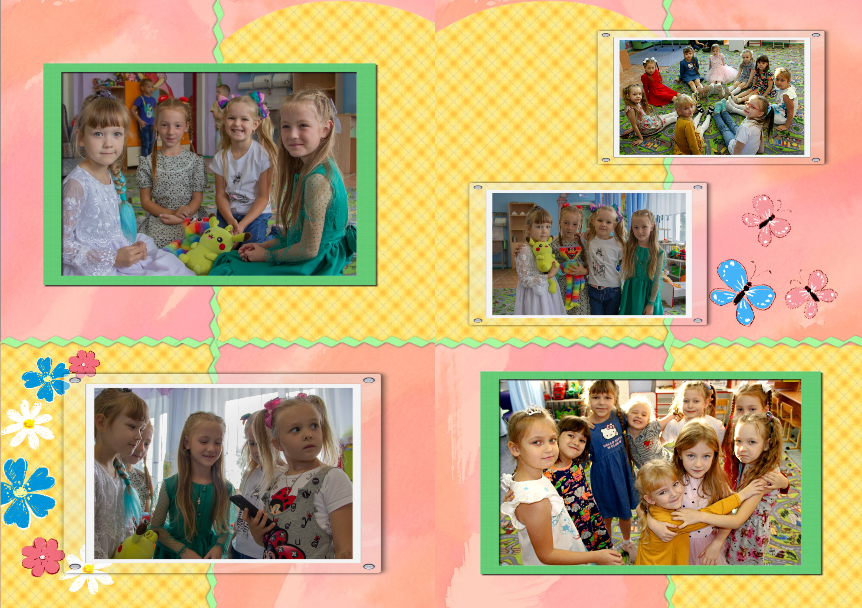 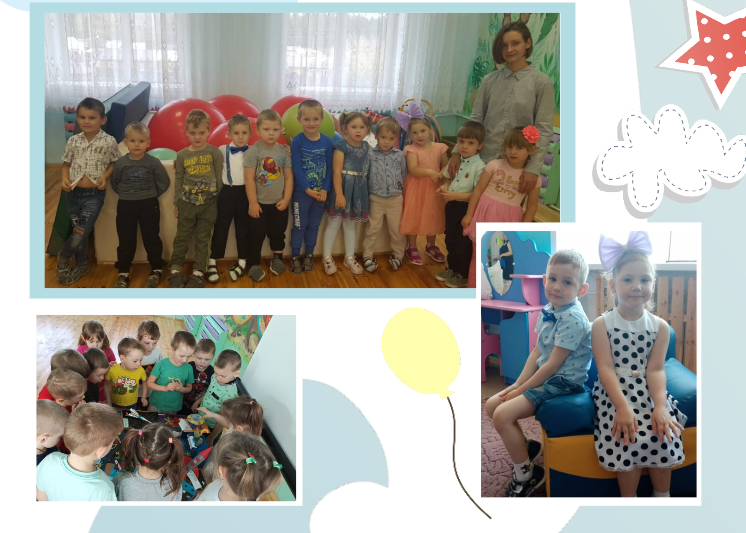 4. поддержка взрослыми положительного, доброжелательного отношения детей друг к другу и взаимодействия детей друг с другом в разных видах деятельности;
Здесь необходимо помнить о том, что важнейшим условием воспитания у детей положительных взаимоотношений является отношение взрослых к малышам. Поэтому, прежде всего, взрослые собственным примером демонстрируют образцы доброжелательных взаимоотношений с детьми. Необходимым условием пробуждения и поддержания между детьми добрых отношений является привлечение их внимания к эмоциональным состояниям друг друга. Взрослый побуждает детей к проявлению радости успехам сверстника, а также проявлению сочувствия и жалости. 

Педагоги при обращении к детям используют имена, проявляют внимание к настроению, желаниям и мнениям детей, отмечают их достижения, пользуются чаще поощрением, оценки относятся к действиям (а не к личности). Педагоги проявляют уважение ко всем детям, обращают внимание детей на эмоциональное состояние друг друга, обучают способам взаимодействия, в том числе способам решения конфликтов, предоставляют возможность для выбора детьми деятельности, участников совместной деятельности, принятия детьми решений, выражения своих чувств и мыслей.
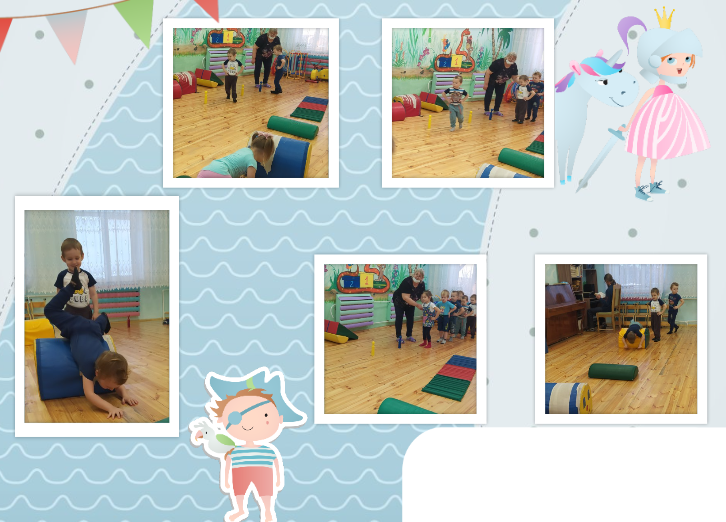 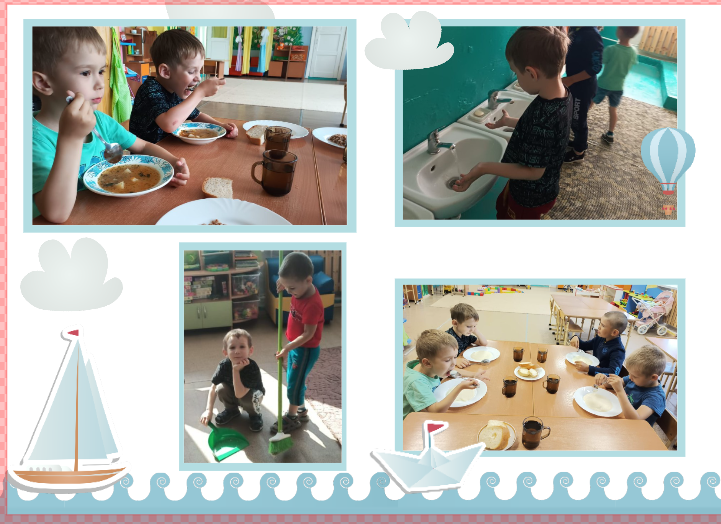 5. поддержка инициативы и самостоятельности детей в специфических для них видах деятельности
Педагог создаёт условия для:

свободного выбора детьми деятельности, участников совместной деятельности;
для принятия детьми решений, выражения своих чувств и мыслей;
поддержку детской инициативы и самостоятельности в разных видах деятельности (игровой, исследовательской, проектной, познавательной и т.д.);
развития сферы детских инициатив – творческую (как включённость в игру, где развиваются воображение, образное мышление), в продуктивной деятельности (рисовании, лепке, конструировании),  коммуникативные инициативы (включенность во взаимодействие с окружающими людьми и проявлении чувств к ним), познавательную инициативу (любознательность, интерес к экспериментированию и познавательно-исследовательской деятельности).
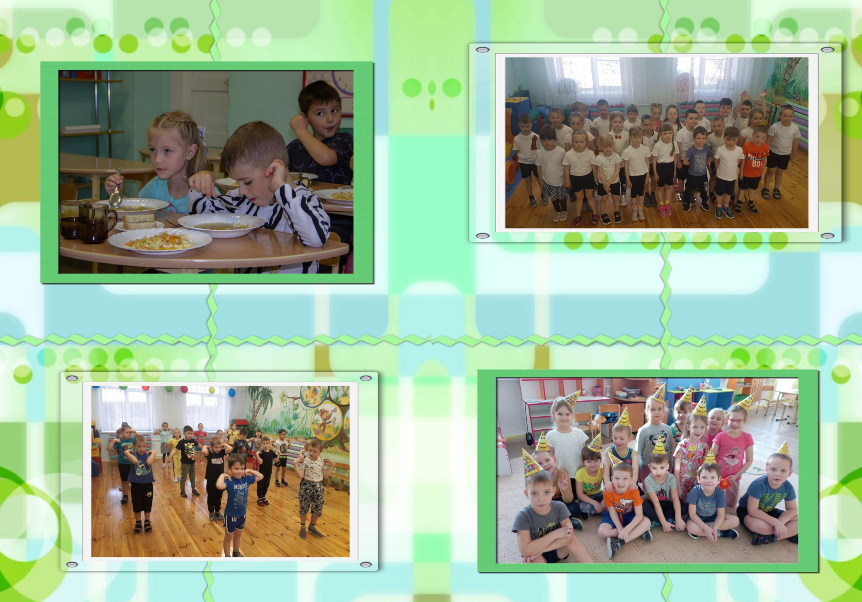 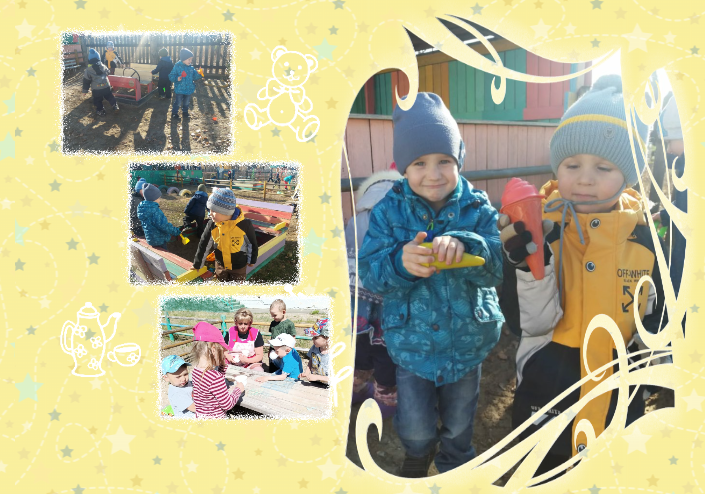 6. возможность выбора детьми материалов, видов активности, участников совместной деятельности и общения
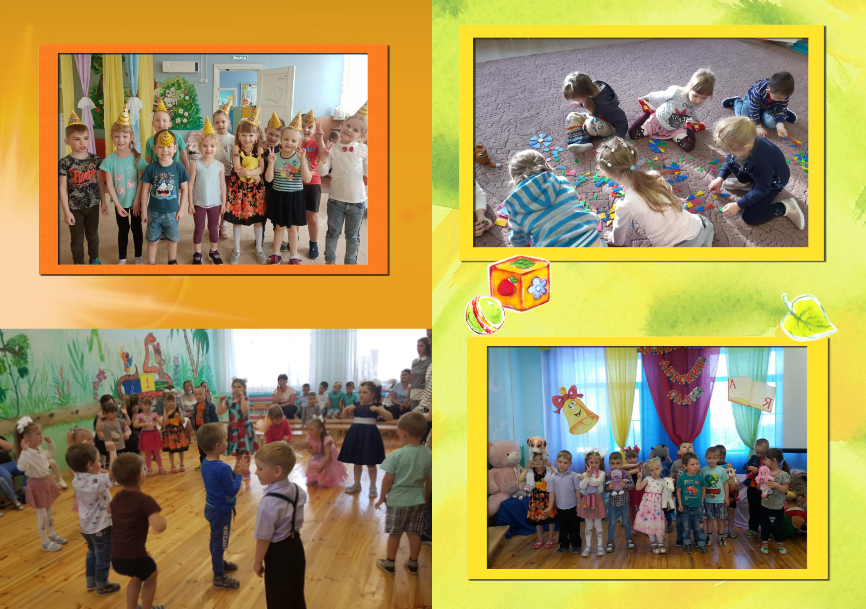 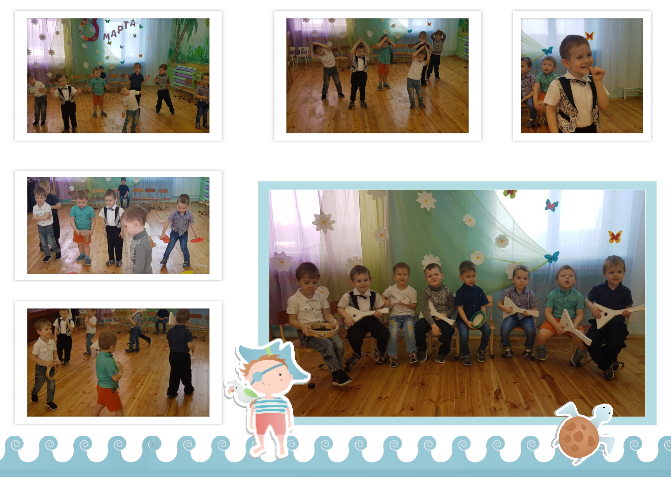 7. защита детей от всех форм физического и психического насилия;
Психическое (эмоциональное) насилие – периодическое длительное или постоянное психическое воздействие взрослых на ребёнка, приводящее к формированию у него патологических свойств характера или же тормозящее развитие личности: 
- открытое неприятие и постоянная критика ребёнка,
- оскорбление или унижение его человеческого достоинства,
- угрозы в адрес ребёнка,
- ложь и невыполнение взрослым обещаний,
- однократное грубое физическое воздействие, вызвавшее у ребёнка психическую травму (появление страха, нарушение речи – например, заикание и пр.).
Обеспечивается эмоциональное благополучие воспитанников через:
непосредственное общение с каждым ребёнком, а также уважительное отношение к каждому ребенку, к его чувствам и потребностям;
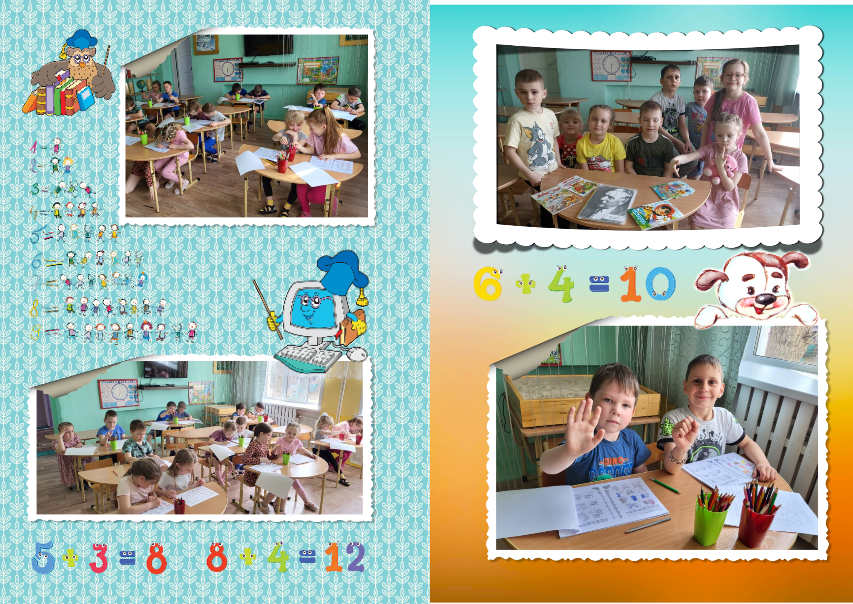 8. поддержка родителей (законных представителей) в воспитании детей, охране и укреплении их здоровья, вовлечение семей непосредственно в образовательную деятельность
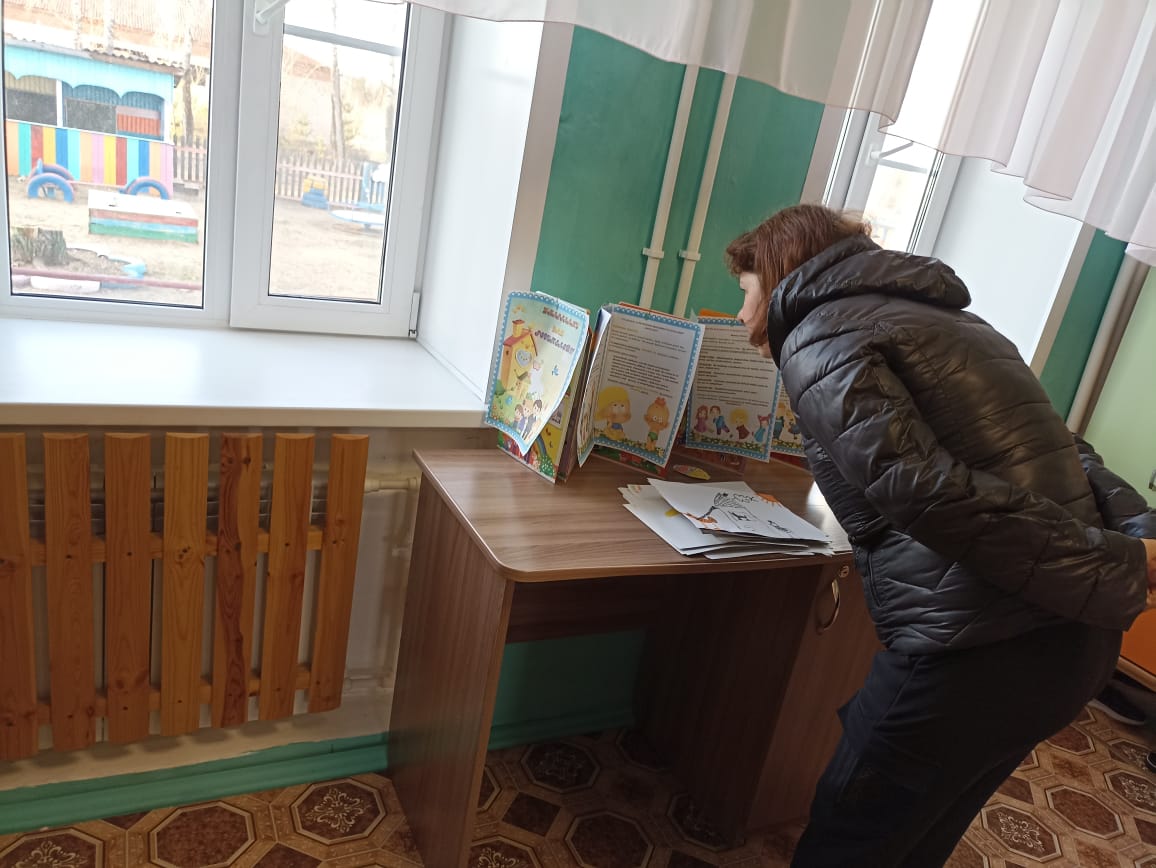 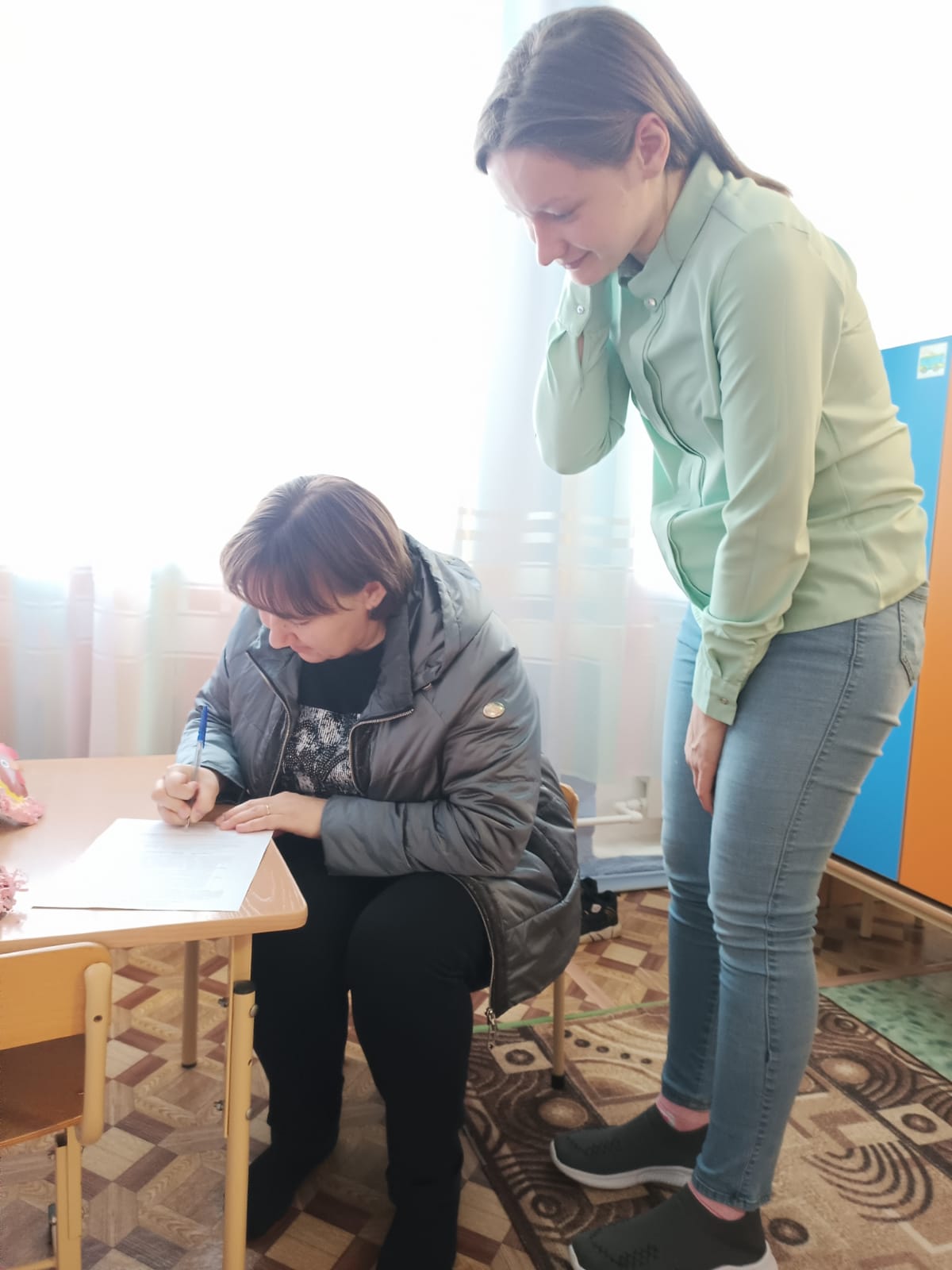 Стоит отметить, что воспитательный процесса носит открытый характер на основе сотрудничества с семьями воспитанников:
● непосредственного вовлечения их в образовательный процесс, в том числе посредством создания образовательных проектов совместно с семьёй на основе выявления потребностей и поддержки образовательных инициатив семьи; 
● взаимодействие с семьёй по вопросам образования ребёнка, охраны и укрепления его здоровья, оказания при необходимости консультативной и иной помощи.
Выстроено взаимодействие с семьями воспитанников в целях осуществления полноценного развития каждого ребёнка, вовлечение семей воспитанников непосредственно в образовательный процесс.
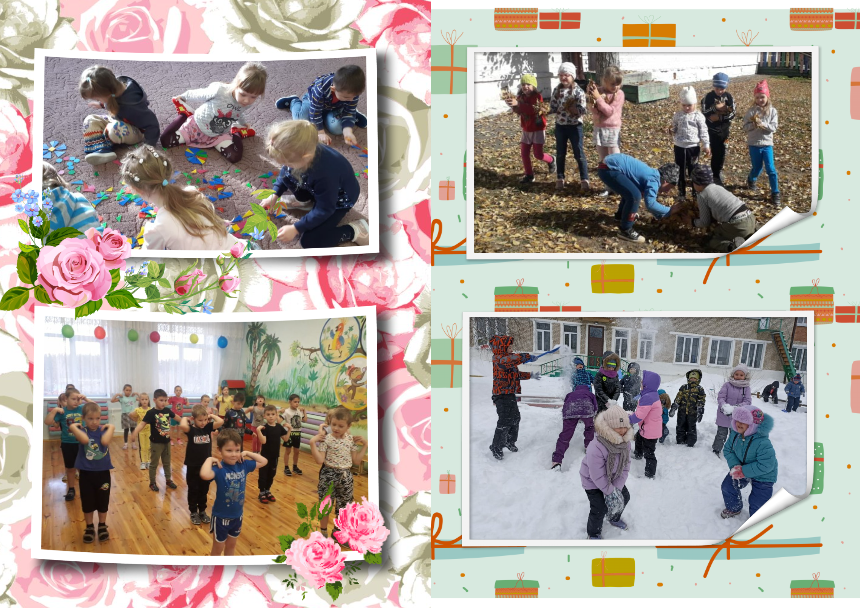 Одним из важных направлений в деятельности нашего ДОУ является цифровизация воспитательно-образовательного процесса, которая рассматривается как процесс, направленный на повышение его эффективности и качества в современных условиях, и администрирования посредством применения ИКТ (информационно-коммуникативных технологий).
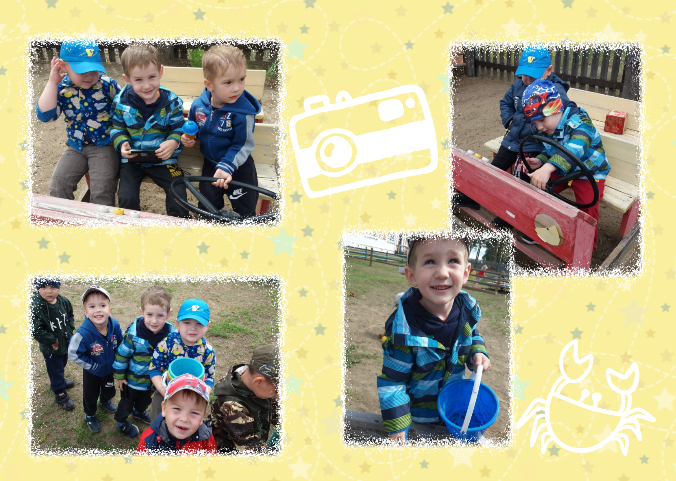 С января 2022 года все педагоги пользуются программой «Сетевой город.Образование», заполняя ежедневно (онлайн) Табель посещения воспитанников по группам.
Табели посещаемости воспитанников онлайнв программе «Сетевой город.Образование»
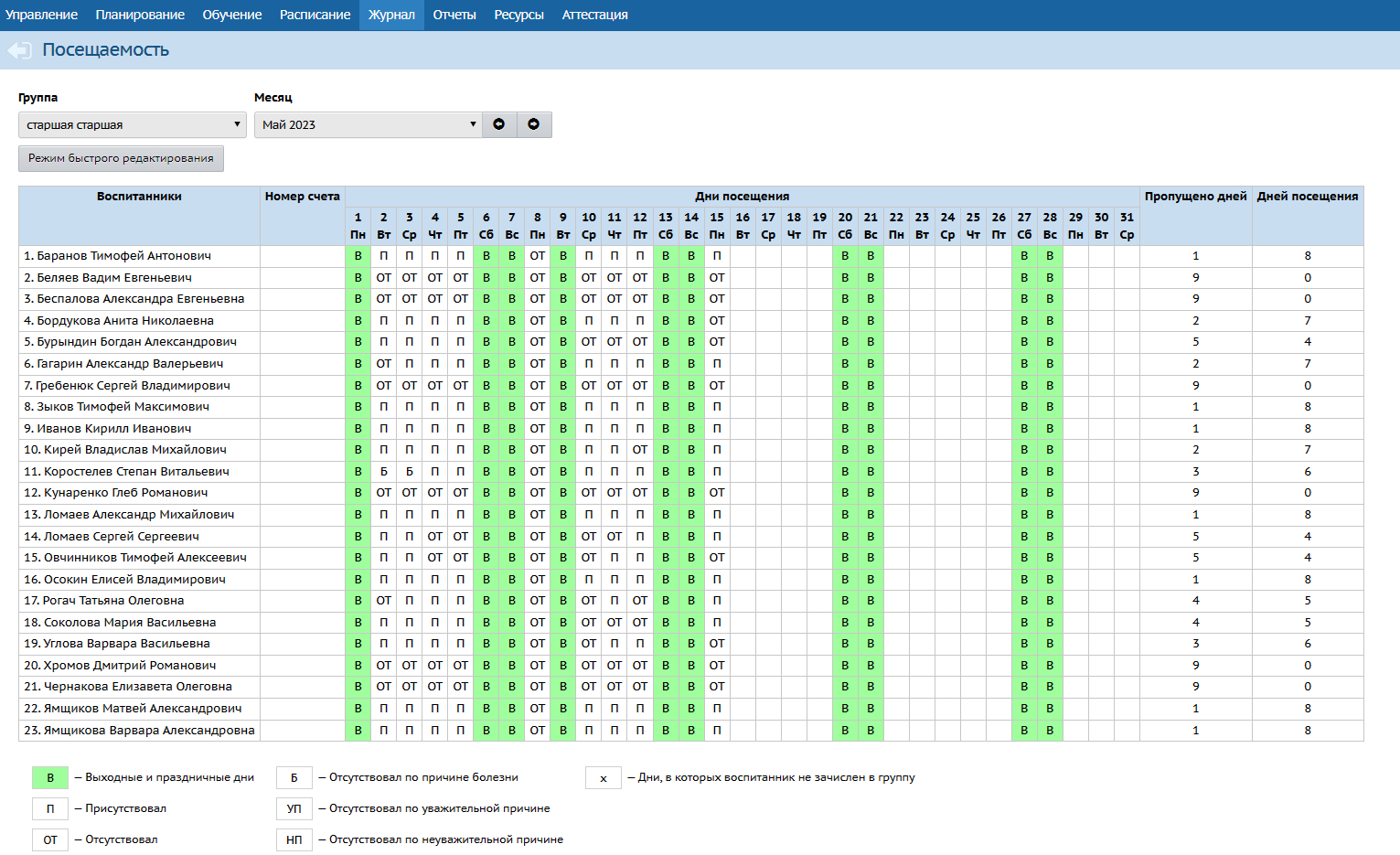 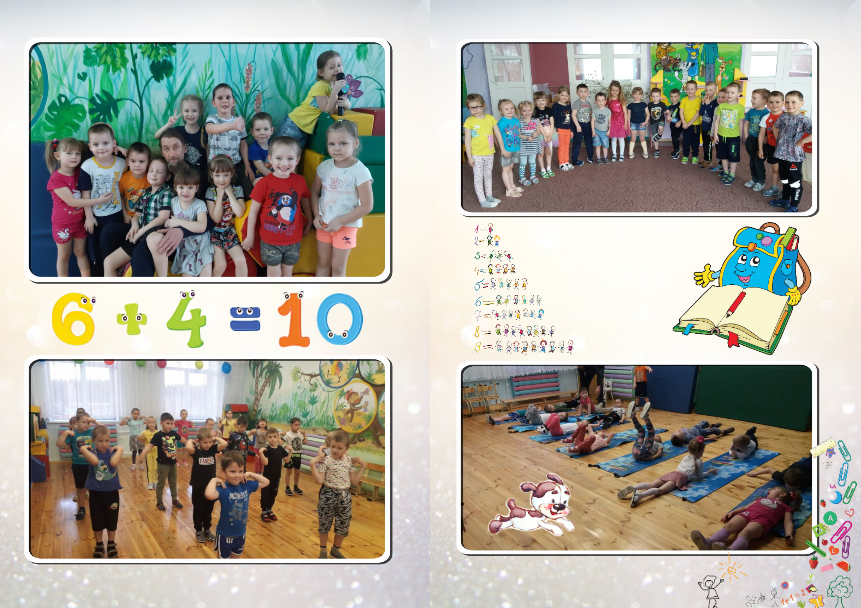 В 2022 году воспитатели продолжили работу по руководству онлайн платформой Учи.ру для  воспитанников подготовительной и старшей группы, а также частично в средней.  У детей сохранилась возможность закреплять знания, полученные в ДОУ в интересной современной цифровой форме по «формированию элементарных математических представлений». Дополнительно на платформе дети участвуют в различных олимпиадах, марафонах, квестах. Имеется доступ к программе по изучению Алфавита в игровой форме.
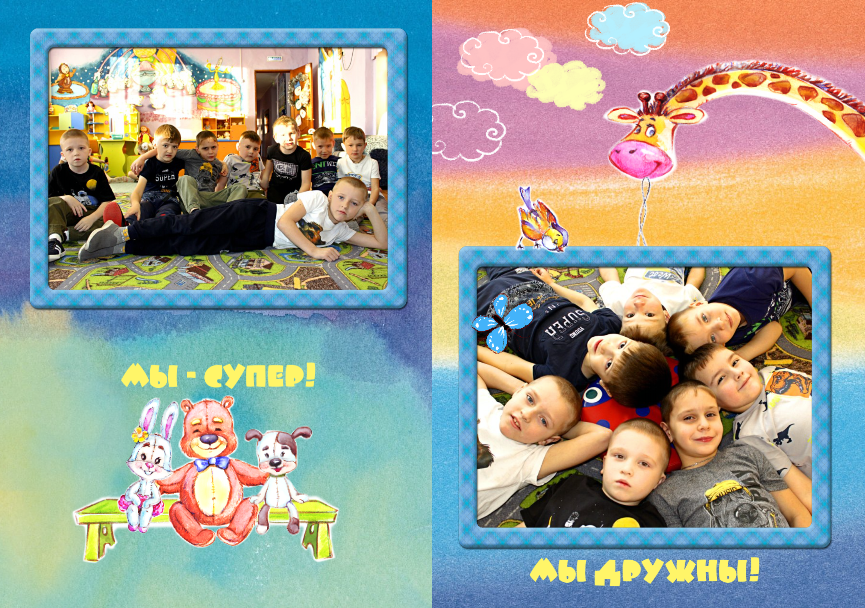 Воспитанники ДОУ за последние 3 года имеют  хорошие результаты в интеллектуальных конкурсах и участвовали в образовательных марафонах. За участие во всероссийских конкурсах, олимпиадах, марафонах на образовательных платформах, воспитанники ДОУ получили более 500 грамот, из них около 300 за призовые места.
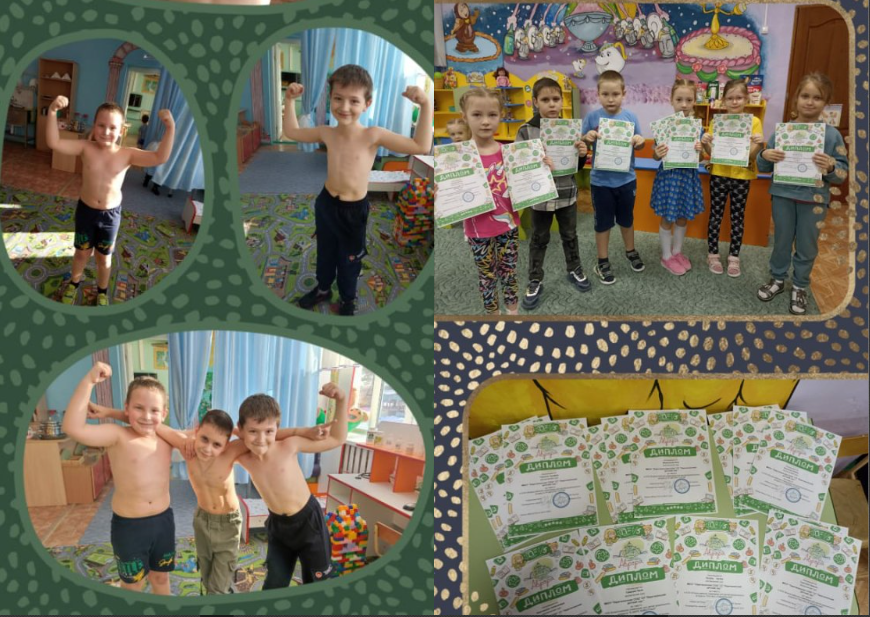 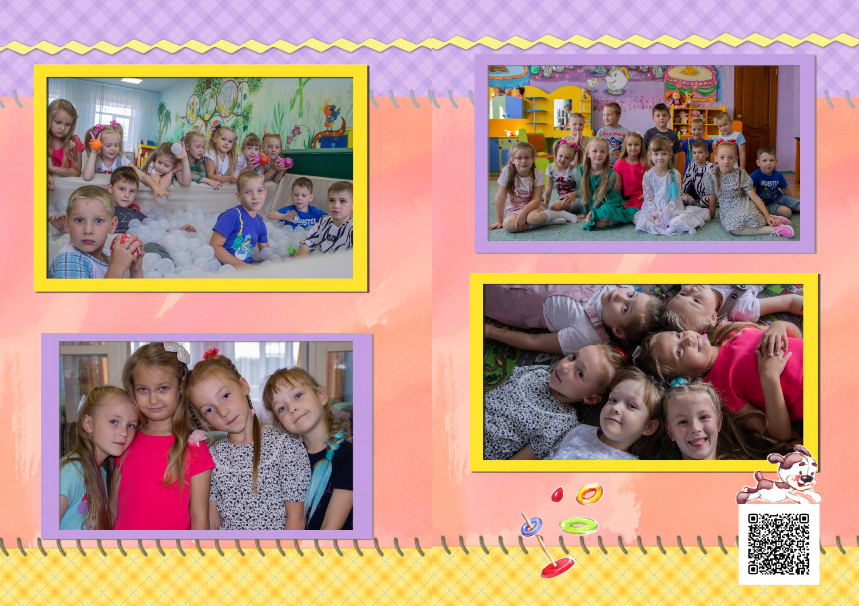 В последующие годы мы также планируем внедрять современные образовательные технологии в организации воспиттаельно-образовательного процесса и работе педагогов ДОУ. 
На современном этапе - детский сад - это открытая образовательная система: с одной стороны, педагогический  процесс дошкольного учреждения становится более свободным, гибким, дифференцированным, гуманным со стороны педагогического коллектива, с другой, педагоги строят педагогическую работу в сотрудничестве с родителями.
Безусловно, эффективное взаимодействие с родителями, как элемент психолого-педагогических условий, влияет на отношение родителей к детскому саду в целом.
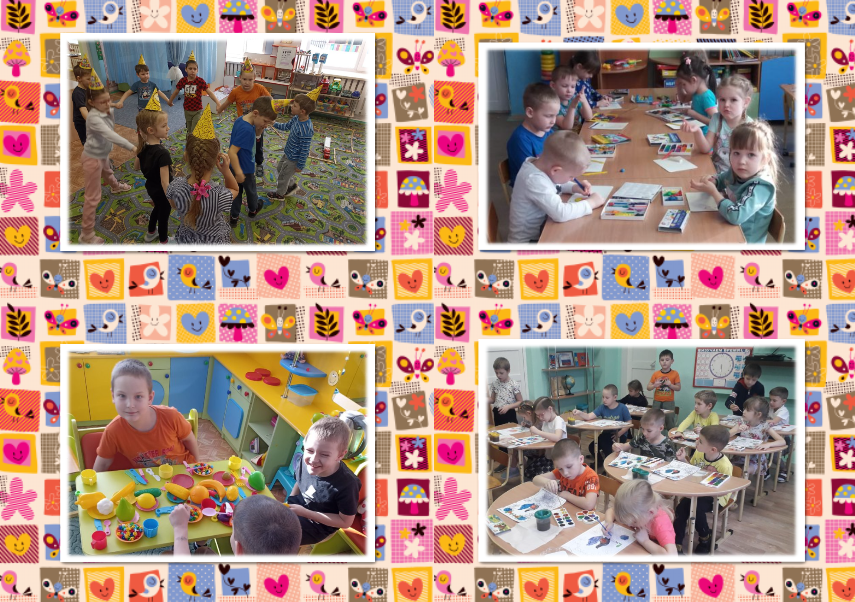 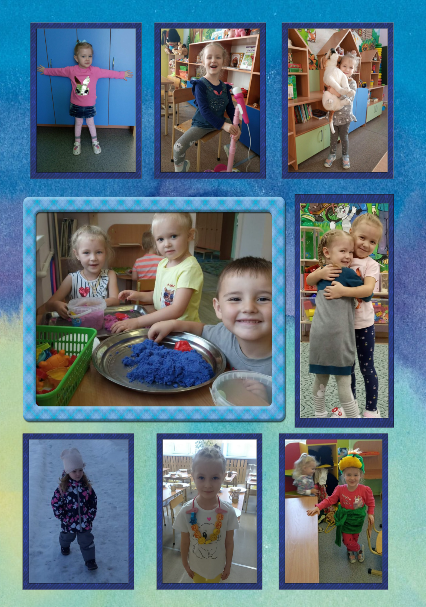 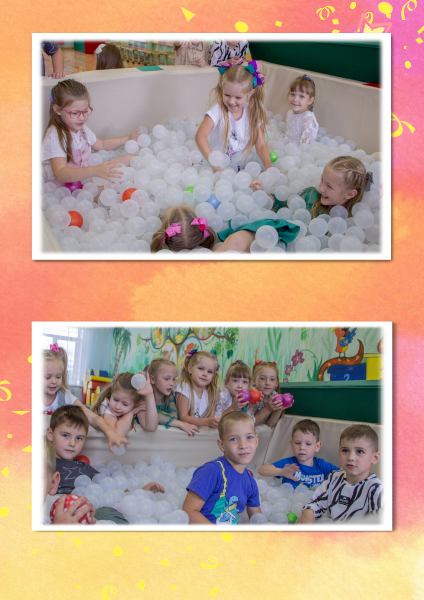 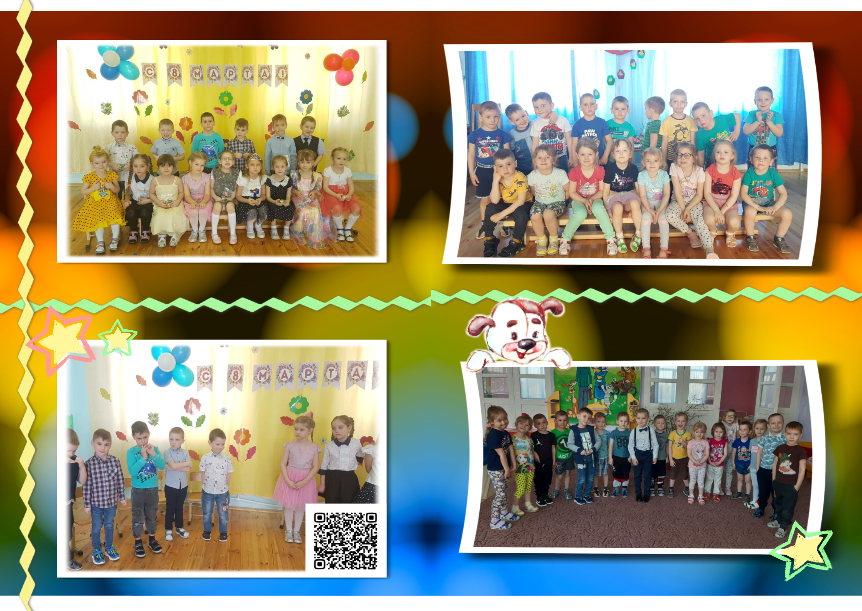 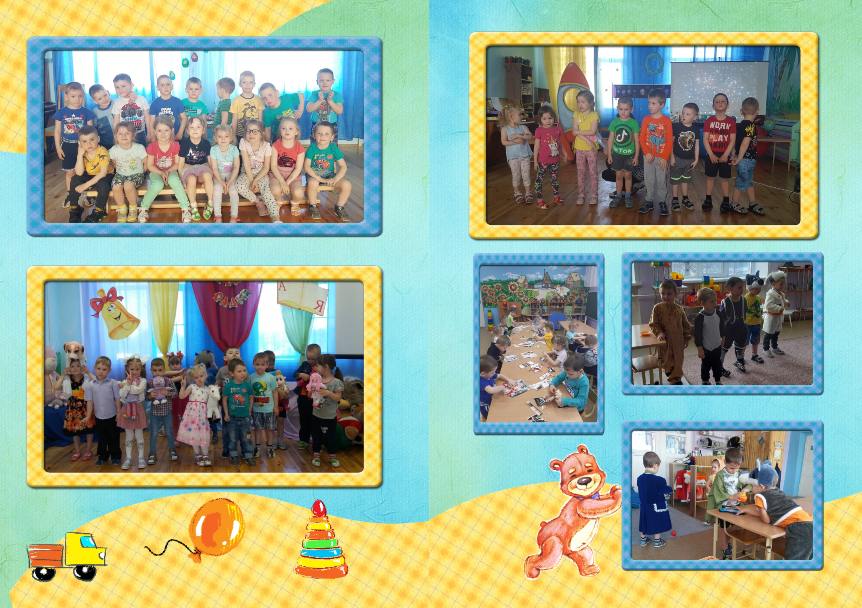 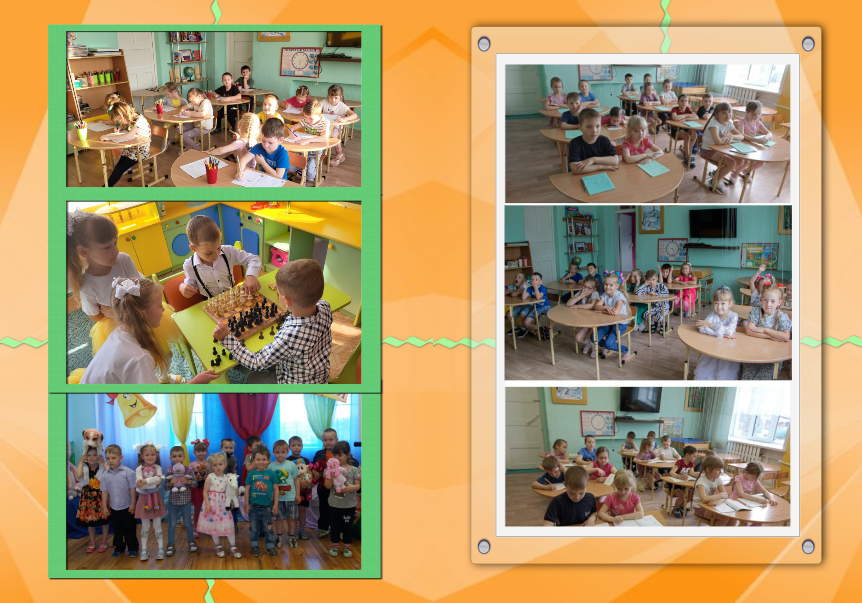 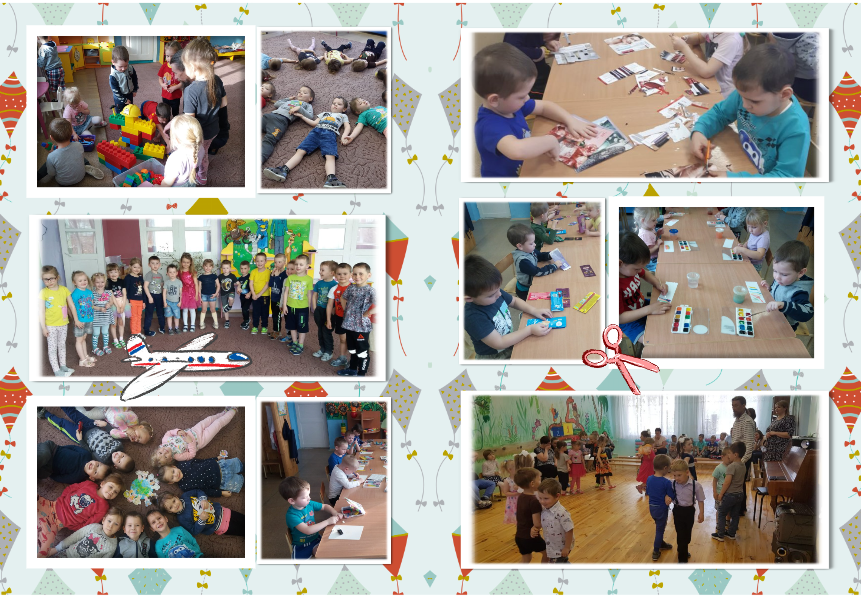 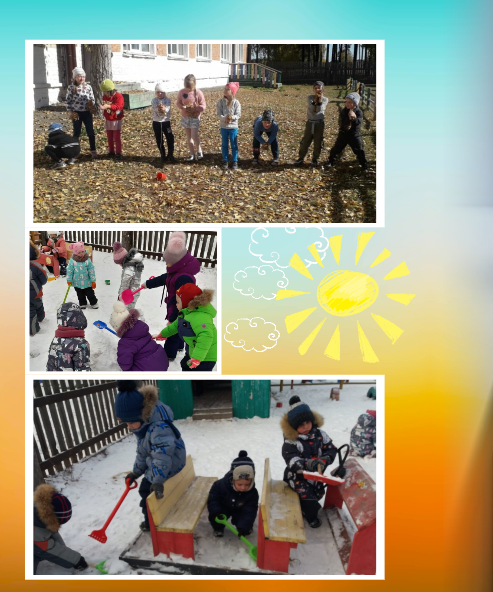 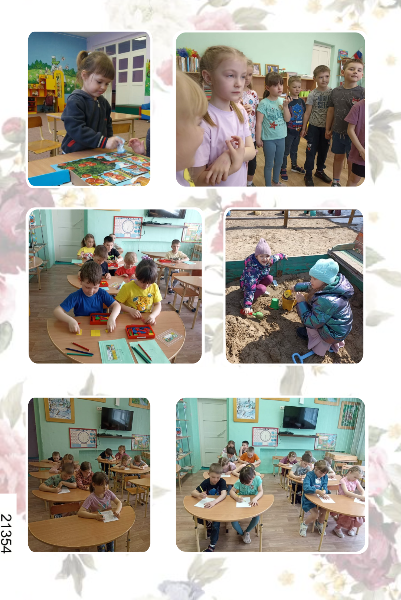 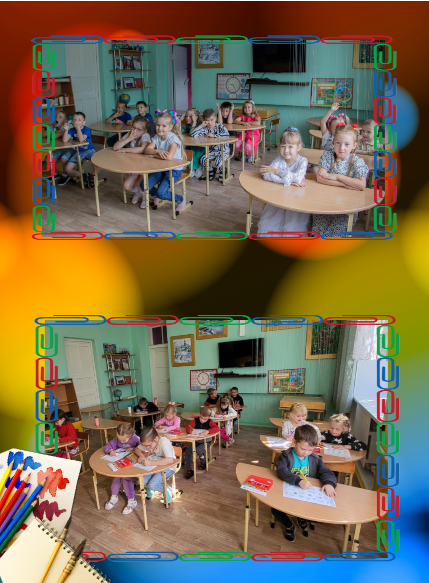 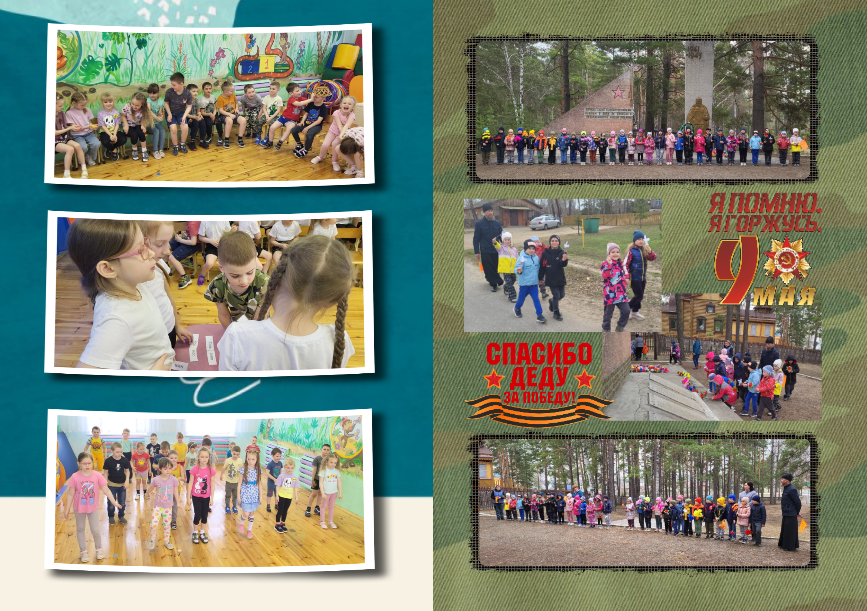 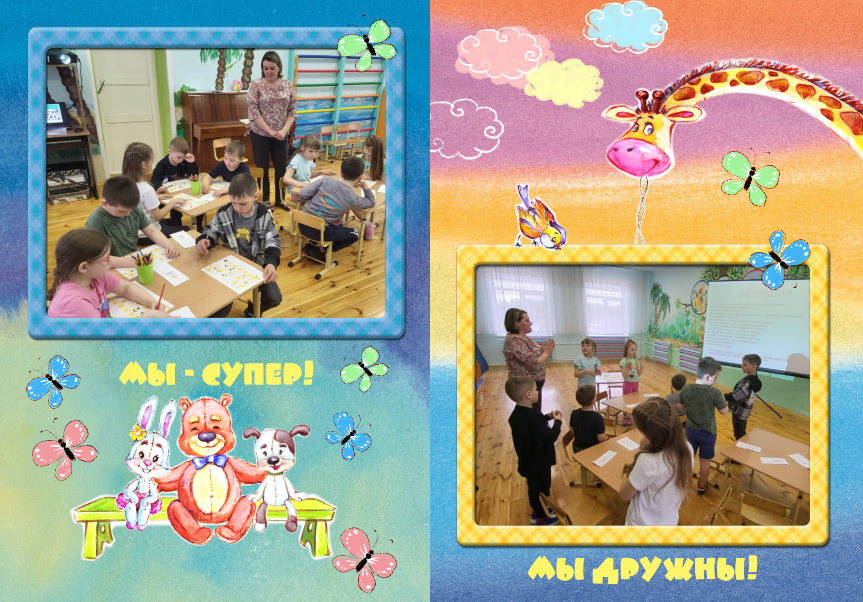 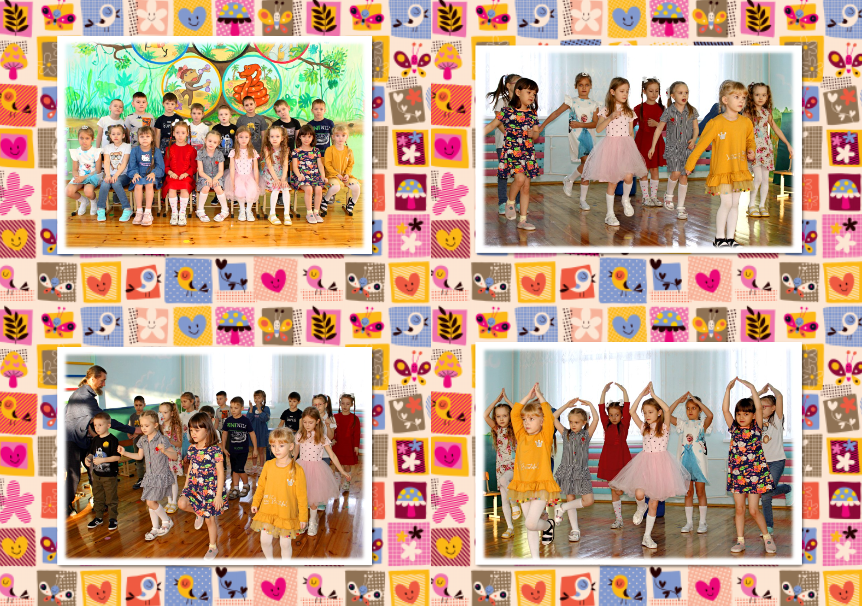 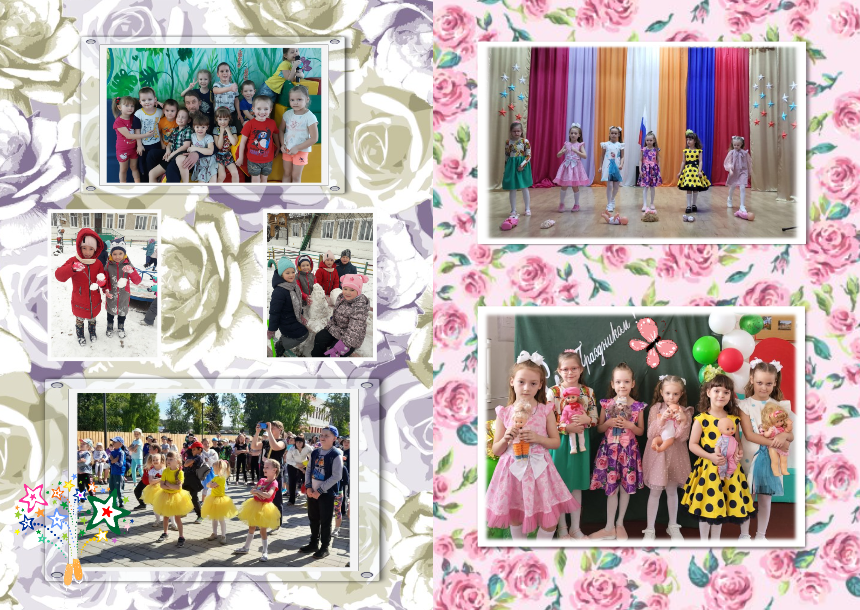 В заключении стоит сделать вывод о том, что в нашем детском саду созданы необходимые психолого-педагогические условия для комфортного пребывания воспитанников и успешного освоения Образовательной программы дошкольного образования. 
А воспитательно-образовательная работа находится на достойном уровне.
Благодарим за внимание!
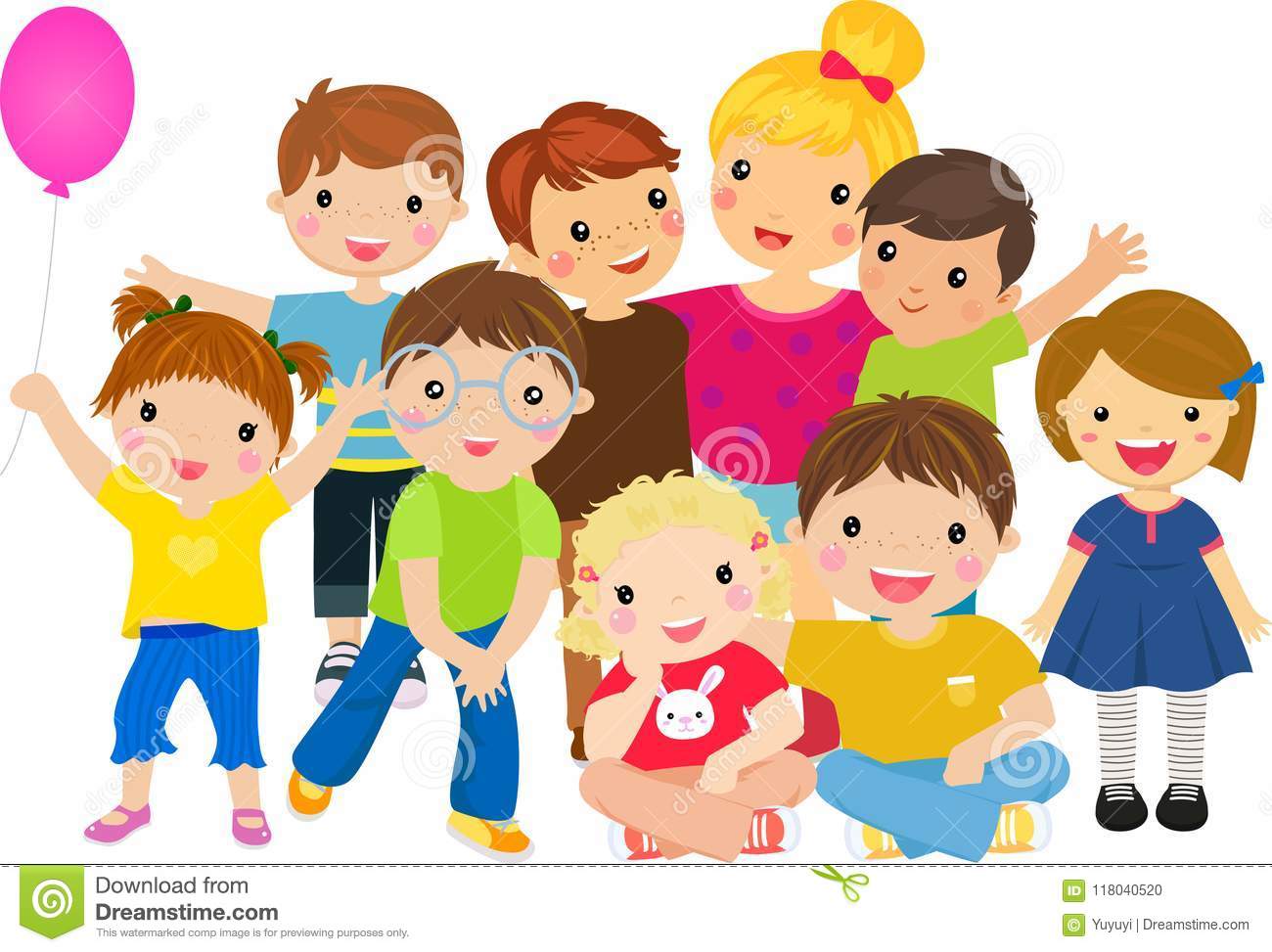